МІНІСТЕРСТВО РОЗВИТКУ ГРОМАД, ТЕРИТОРІЙ ТА ІНФРАСТРУКТУРИ УКРАЇНИ
МІНІСТЕРСТВО РОЗВИТКУ ГРОМАД, ТЕРИТОРІЙ ТА ІНФРАСТРУКТУРИ УКРАЇНИ
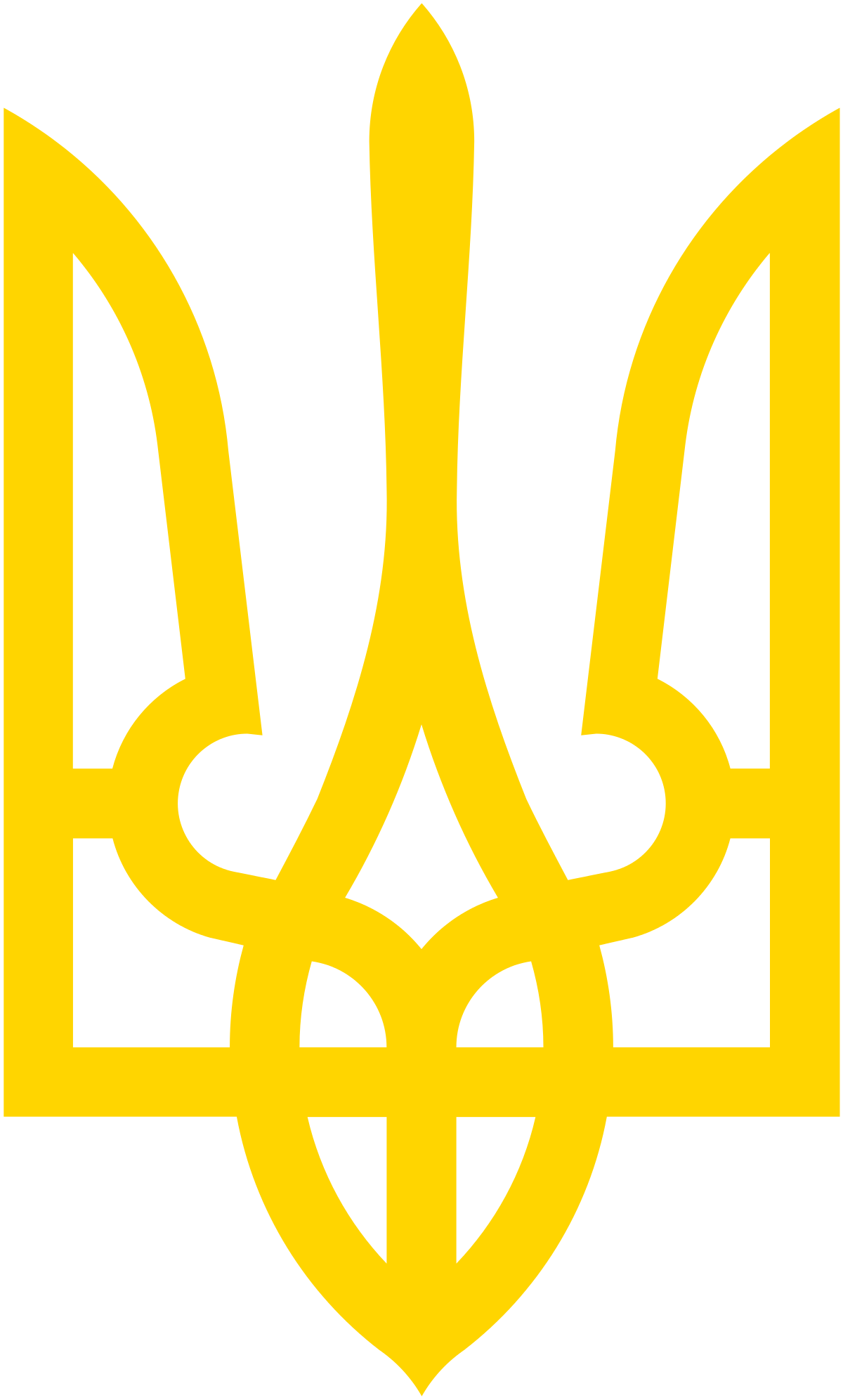 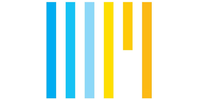 Рейтинг обласних, Київської міської держадміністрацій за ступенем безбар’єрності 
об’єктів фізичного оточення і послуг (за результатами моніторингу 2022 року)
13000
957
Рівненська
Чернігівська
Волинська
обстежено об'єктів
Сумська
Житомирська
Київська
територіальних громад
Львівська
Харківська*
Тернопільська
Полтавська
Луганська*
Хмельницька
Черкаська
Івано-Франківська
Вінницька
Закарпатська
Кіровоградська
Дніпропетровська
Чернівецька
Донецька*
Регіони із високим ступенем безбар'єрності
Запорізька
Миколаївська*
Одеська
Херсонська*
Регіони із середнім ступенем безбар'єрності
АР Крим*
Регіони із низьким ступенем безбар'єрності
* Обстеження об'єктів не здійснювалося у зв'язку із активними бойовими діями та тимчасовою окупацією
МІНІСТЕРСТВО РОЗВИТКУ ГРОМАД, ТЕРИТОРІЙ ТА ІНФРАСТРУКТУРИ УКРАЇНИ
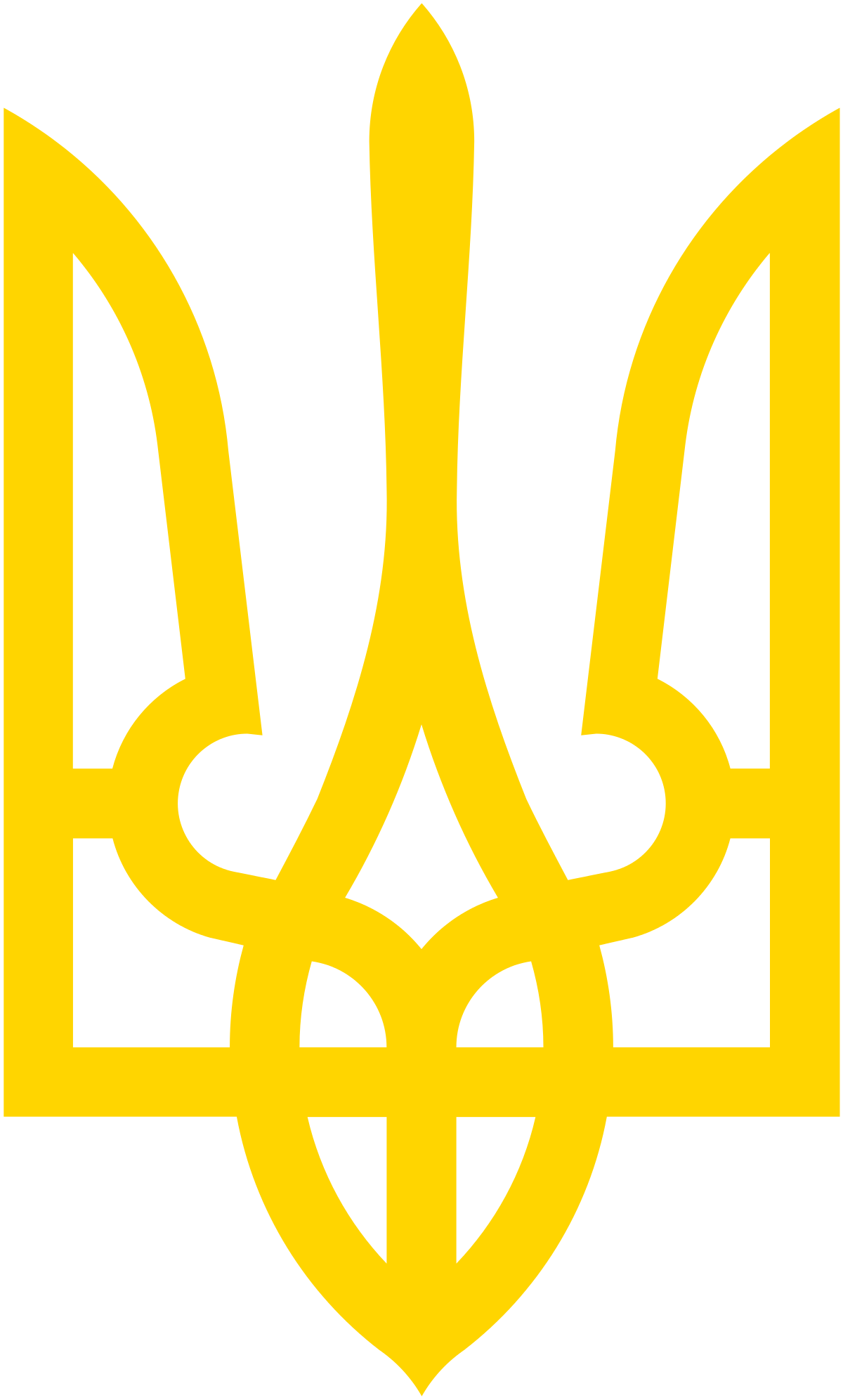 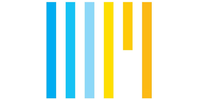 Обстежено близько 13000 об’єктів у 957 територіальних громадах
*  у зв’язку із веденням активних бойових дій та тимчасовою окупацією територій, обстеження об’єктів не здійснювалось
МІНІСТЕРСТВО РОЗВИТКУ ГРОМАД, ТЕРИТОРІЙ ТА ІНФРАСТРУКТУРИ УКРАЇНИ
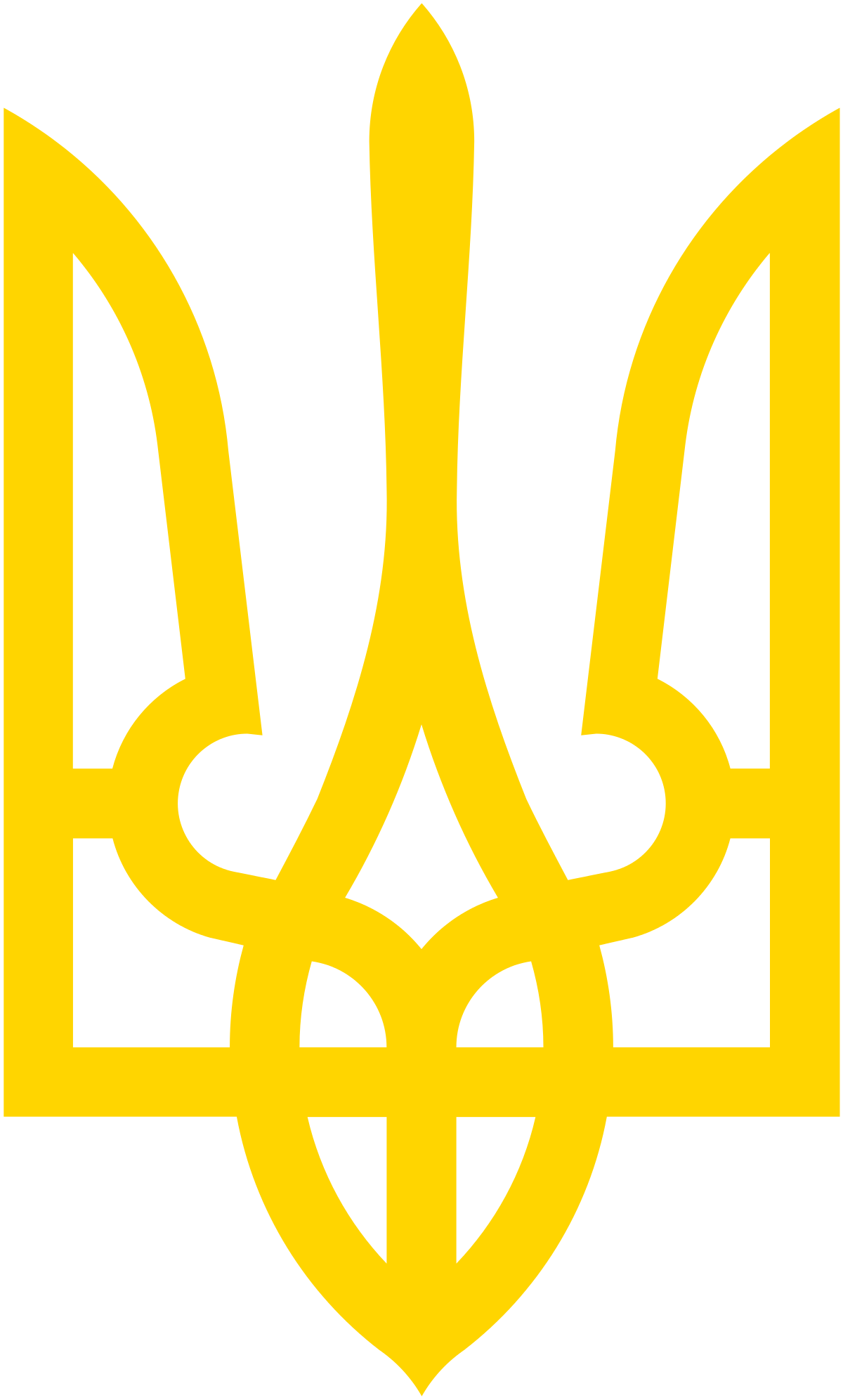 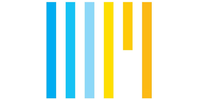 Будівлі для розміщення евакуйованих осіб (гуртожитки, модульні містечка тощо)
Безбар’єрних (відсотків)
Частково безбар’єрних (відсотків)
*  у зв’язку із веденням активних бойових дій та тимчасовою окупацією територій, обстеження об’єктів не здійснювалось
МІНІСТЕРСТВО РОЗВИТКУ ГРОМАД, ТЕРИТОРІЙ ТА ІНФРАСТРУКТУРИ УКРАЇНИ
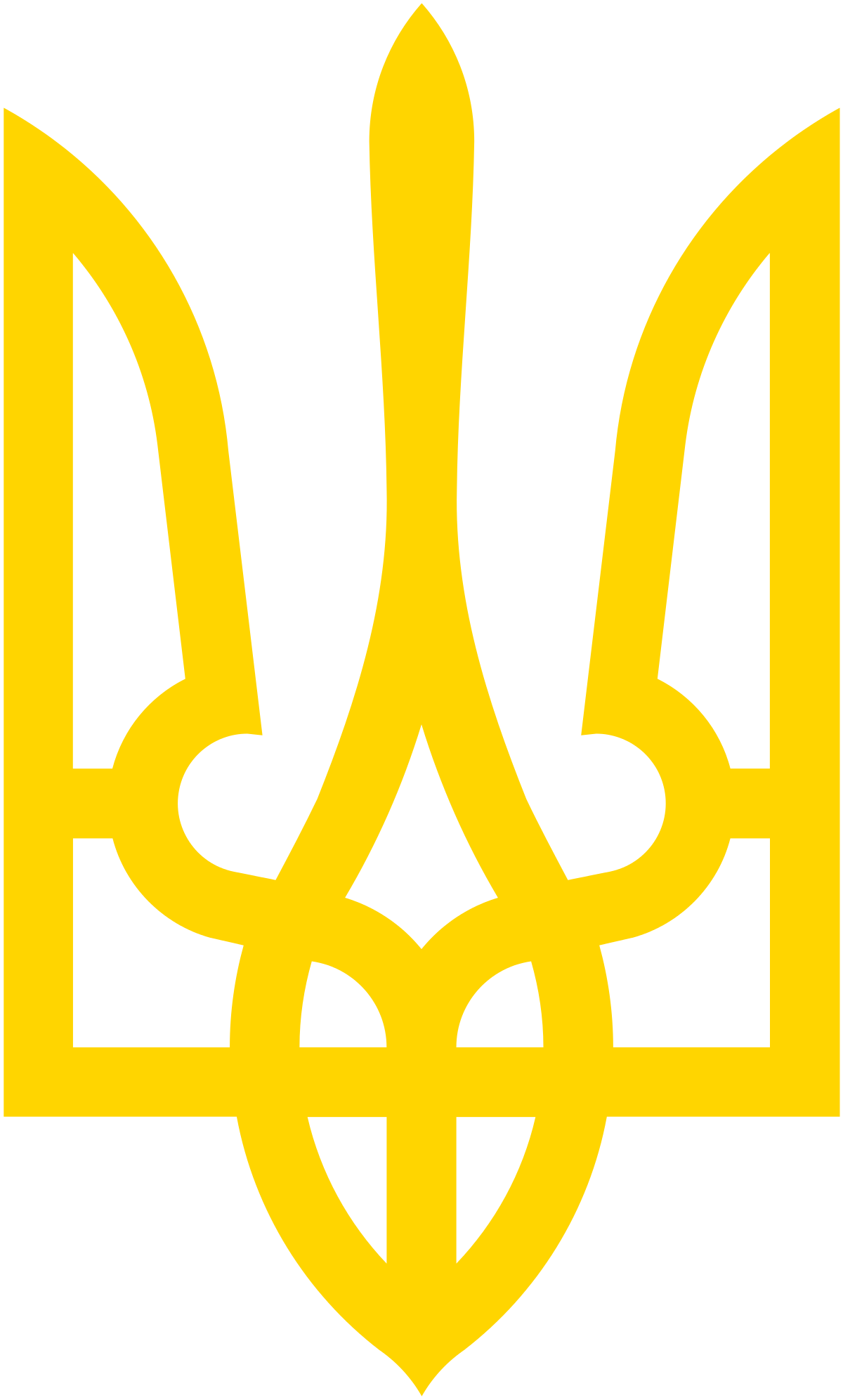 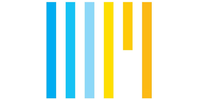 Адміністративні будівлі
Безбар’єрних (відсотків)
Частково безбар’єрних (відсотків)
*  у зв’язку із веденням активних бойових дій та тимчасовою окупацією територій, обстеження об’єктів не здійснювалось
МІНІСТЕРСТВО РОЗВИТКУ ГРОМАД, ТЕРИТОРІЙ ТА ІНФРАСТРУКТУРИ УКРАЇНИ
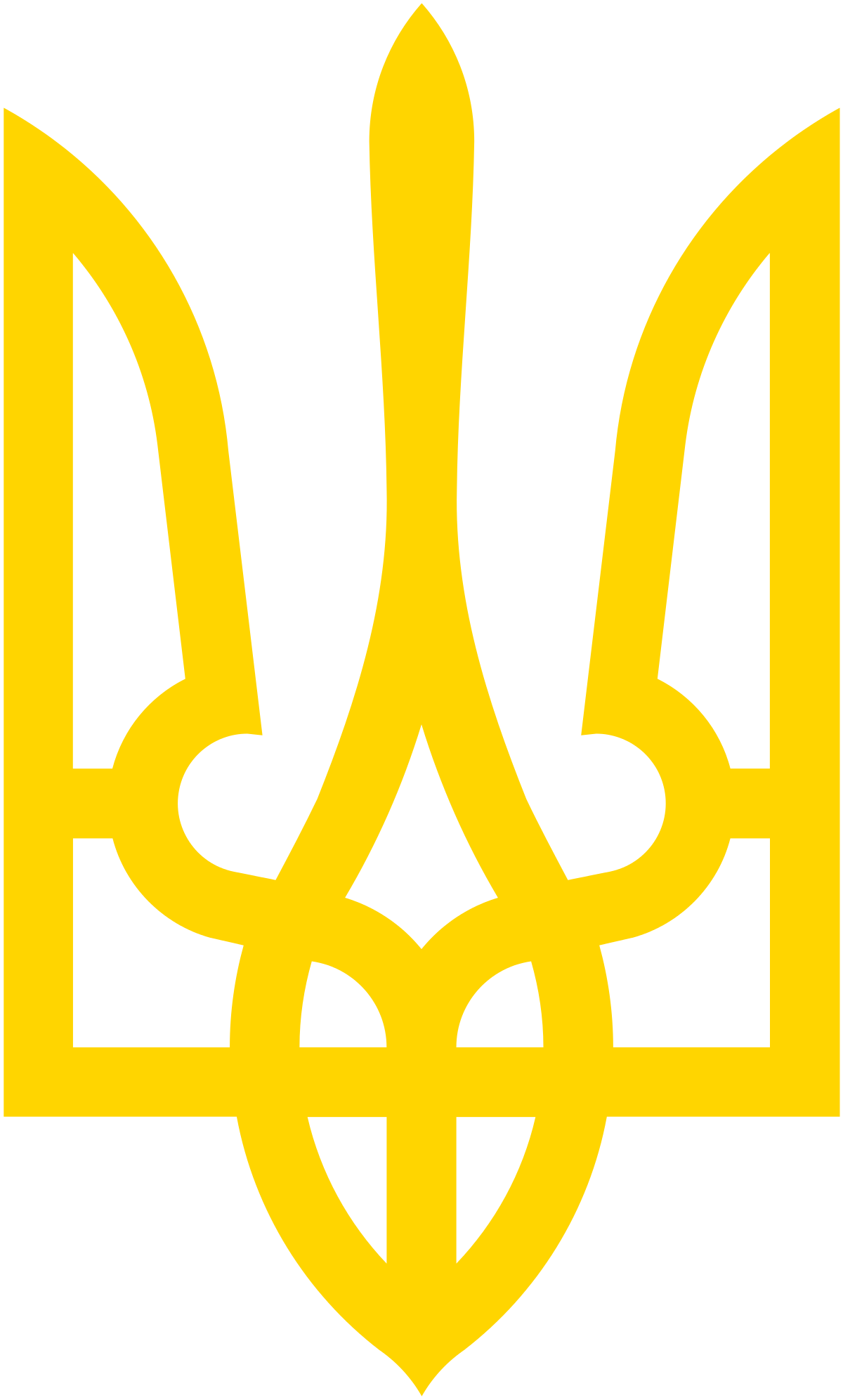 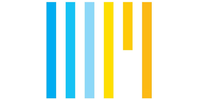 Будівлі надавачів соціальних послуг
Частково безбар’єрних (відсотків)
Безбар’єрних (відсотків)
*  у зв’язку із веденням активних бойових дій та тимчасовою окупацією територій, обстеження об’єктів не здійснювалось
МІНІСТЕРСТВО РОЗВИТКУ ГРОМАД, ТЕРИТОРІЙ ТА ІНФРАСТРУКТУРИ УКРАЇНИ
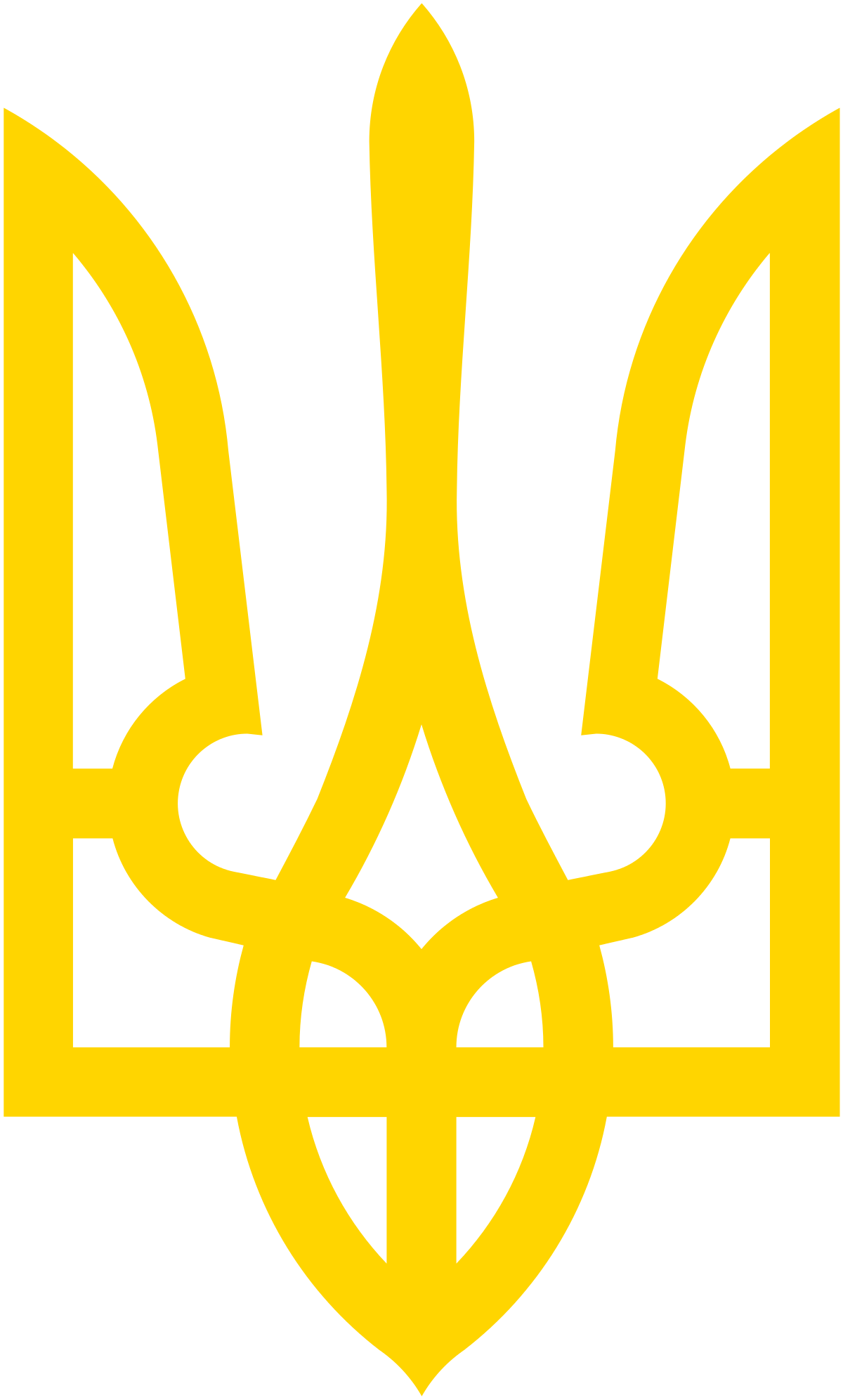 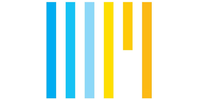 Центри зайнятості
Частково безбар’єрних (відсотків)
Безбар’єрних (відсотків)
*  у зв’язку із веденням активних бойових дій та тимчасовою окупацією територій, обстеження об’єктів не здійснювалось
МІНІСТЕРСТВО РОЗВИТКУ ГРОМАД, ТЕРИТОРІЙ ТА ІНФРАСТРУКТУРИ УКРАЇНИ
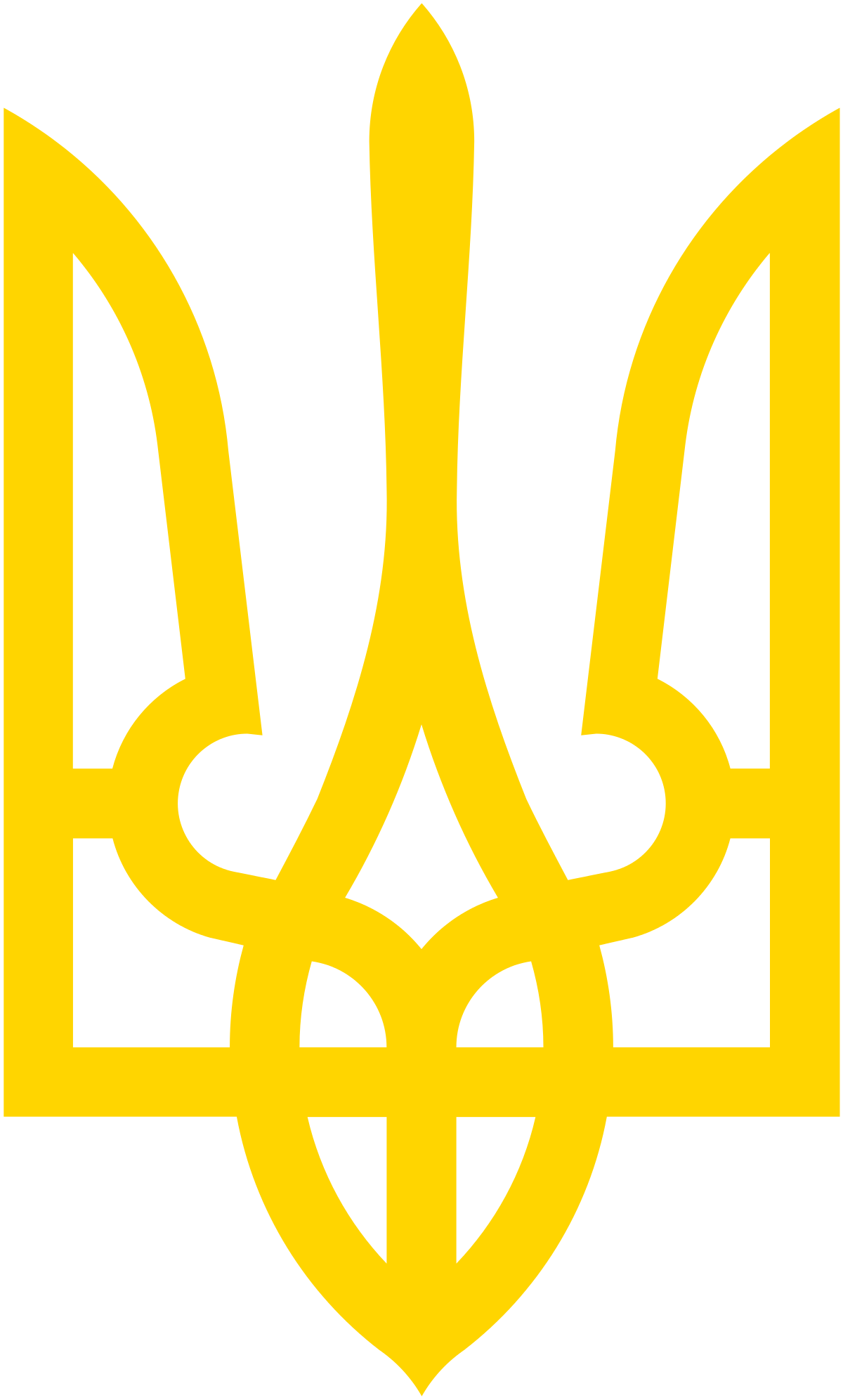 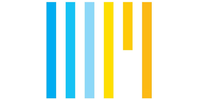 Фінансові установи (банки, поштові відділення, страхові компанії, недержавні пенсійні фонди, інвестиційні фонди)
Частково безбар’єрних (відсотків)
Безбар’єрних (відсотків)
*  у зв’язку із веденням активних бойових дій та тимчасовою окупацією територій, обстеження об’єктів не здійснювалось
МІНІСТЕРСТВО РОЗВИТКУ ГРОМАД, ТЕРИТОРІЙ ТА ІНФРАСТРУКТУРИ УКРАЇНИ
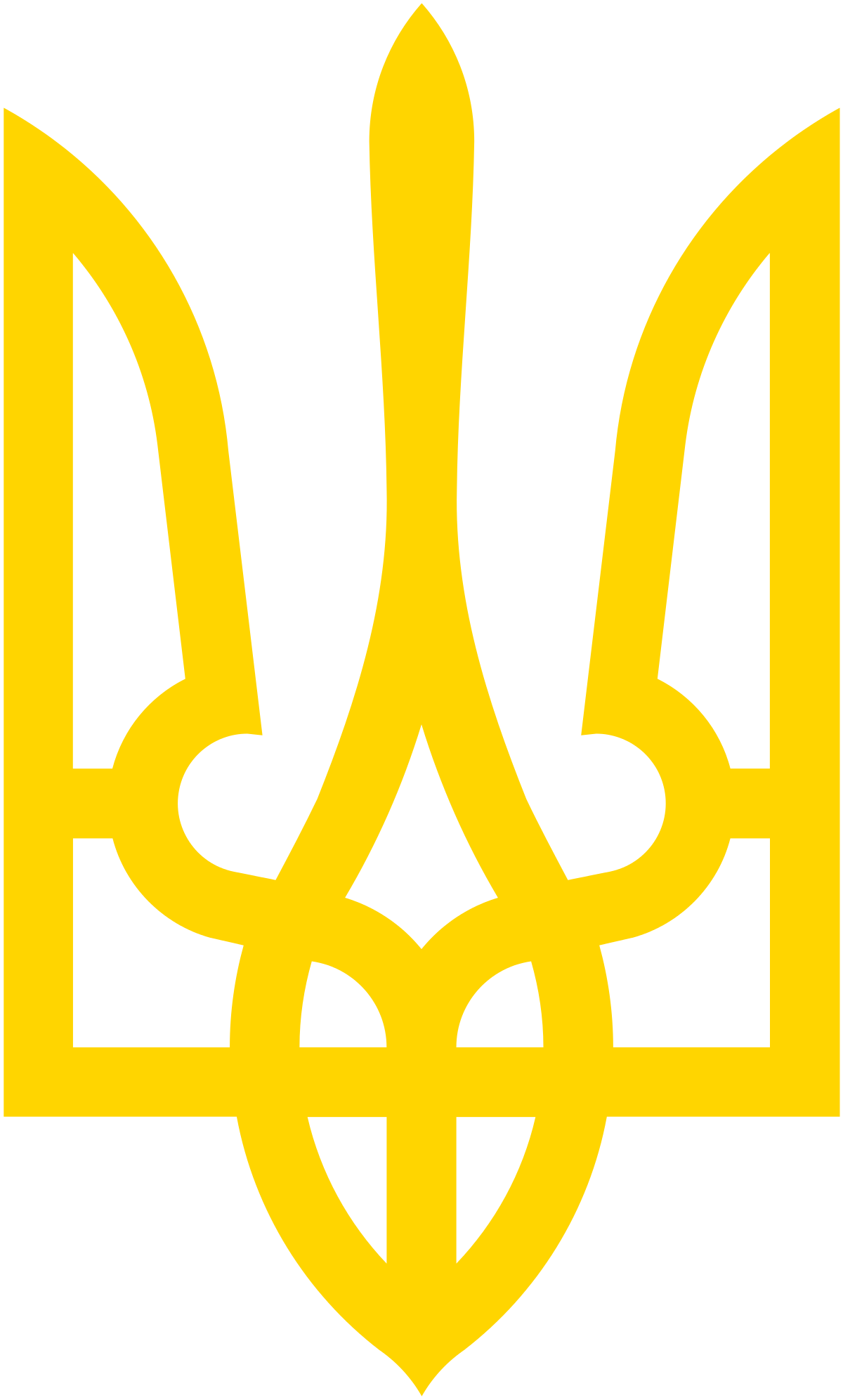 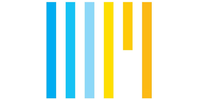 Сумарна оцінка обласних, Київської міської держадміністрацій за ступенем безбар’єрності 
об’єктів фізичного оточення і послуг для осіб з інвалідністю
*  у зв’язку із веденням активних бойових дій та тимчасовою окупацією територій, обстеження об’єктів не здійснювалось